LIETUVOS RESPUBLIKOS PARTNERYSTĖS SUTARTIES IR 2014-2020 M. ES FONDŲ INVESTICIJŲ VEIKSMŲ PROGRAMOS KEITIMAI
STEBĖSENOS KOMITETAS 
2017 M. LIEPOS 11 D.
PARTNERYSTĖS SUTARTIES IR 2014-2020 M. ES FONDŲ INVESTICIJŲ VEIKSMŲ PROGRAMOS KEITIMAI
Siūlomu keitimu TARP PRIORITETŲ PERSKIRSTOMA 132.700.000 eurų  lėšų suma remiantis:
ET rekomendacijomis 2017 m. Lietuvai;
Tarptautinių organizacijų rekomendacijomis;
Vyriausybės prioritetais;
2014–2020 m. suplanuotų investicijų vertinimais.
FIZINIŲ/FINANSINIŲ RODIKLIŲ, įtrauktų į veiklos peržiūros planą , KEITIMO principai
FIZINIAI RODIKLIAI TIKSLINAMI PROPORCINGAI PERSKIRSTOMAI ES FONDŲ LĖŠŲ SUMAI:
Jeigu finansavimas DIDINAMAS – proporcingai DIDINAMOS susijusių su planuojamomis finansuoti veiklomis fizinių rodiklių siektinos reikšmės.
Jeigu finansavimas MAŽINAMAS –proporcingai MAŽINAMOS susijusių fizinių rodiklių siektinos reikšmės/ rodiklių atsisakoma.

FINANSINIAI RODIKLIAI TIKSLINAMI VADOVAUJANTIS ŠIAIS PRINCIPAIS:
Jeigu finansavimas DIDINAMAS, esamų lėšų planuojama deklaruoti EK suma NEKEIČIAMA išlaikant tą pačią spartą, o tam tikra papildomai skirtų lėšų dalis planuojama deklaruoti EK iki 2018 m. pabaigos numatoma įvertinus visų administravimo trukmę.
Jeigu finansavimas MAŽINAMAS planuojama deklaruoti EK suma MAŽĖJA proporcingai perskirstomai lėšų sumai, t.y. nekeičiant ES fondų lėšų investavimo spartos.
[Speaker Notes: BENDRA TINKAMŲ FINANSUOTI IŠLAIDŲ SUMA, DEKLARUOTA EK]
Didinamos Vp 3 pr. (ERPF) lėšos: MVĮ KONKURENCINGUMO SKATINIMUI
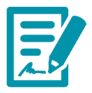 Lietuva beveik trigubai atsilieka nuo ES vidurkio pagal gamybos sąnaudomis sukuriamą pridėtinę vertę, tenkančią vienam MVĮ darbuotojui.
EBPO 2016 m. Lietuvos ekonominė apžvalga – akcentuoja įmonių produktyvumo didinimą ir ragina skatinti naujas verslo finansavimo formas.
Europos Tarybos rekomendacija – didinti produktyvumą.
KEIČIAMA:
Tikslinamas konkretaus uždavinio parašymas (3.3.1)
Keičiamos veiklos (3.2 ir 3.3 investiciniai prioritetai)
Didinamas produkto rodiklis (3.3 investicinis prioritetas):  Subsidijas gaunančių įmonių skaičius 860 (760) 
Tikslinamas peržiūros planas
Tikslinamas išlaidų pasiskirstymas tarp kategorijų
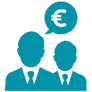 +19.000.000
[Speaker Notes: Konkretus uždavinys 3.3.1:
2014–2020 m. programavimo laikotarpiu Lietuva sieks padidinti šalies MVĮ konkurencingumą, skatindama inovacijų diegimą versle, remdama investicijas į technologinių pajėgumų tobulinimą, tuo pačiu skatins MVĮ įsidiegti naujausius valdymo metodus, standartus, savarankiškai veikiančias gamybos procesų skaitmenizavimo technologijas, kurios padės užtikrinti vertės kūrimo grandinės efektyvumą IRT sprendimus, skirtus verslo procesų (klientų aptarnavimo, tiekimo grandinės valdymo, įmonės išteklių valdymo ir pan.) optimizavimui ir kitus organizacinius procesus, kurie padėtų optimizuoti produktų gamybą ar paslaugų teikimą. Šios investicijos paskatins įmonių produktyvumo augimą ir suteiks joms galimybę sutaupytus laiko ir finansinius išteklius panaudoti naujų aukštesnės pridėtinės vertės produktų ir paslaugų kūrimui ar esamų tobulinimui.

Veikla 3.2:
„Įmonių ir jų produkcijos pristatymas užsienio rinkose. Numatoma remti veiklas, susijusias su MVĮ ir jų produkcijos pristatymu užsienyje ir (ar) Lietuvoje vykstančiose tarptautinėse parodose, mugėse ir verslo misijose. Taip pat numatoma remti MVĮ perspektyvinių sektorių tikslinėse eksporto rinkose produkcijos eksporto strategijosų parengimą ir jų įgyvendinimą, įskaitant rinkų tyrimus, rinkodaros medžiagą veiksmus, kas didins Lietuvos įmonių tarptautinį konkurencingumą.“

Veikla 3.3:
Elektroninio verslo (E-Verslas) sprendinių diegimas Gamybos procesų automatizavimo ir skaitmenizavimo technologijų diegimo skatinimas (pramonės skaitmenizavimas). Pagal šią veiklą numatoma finansuoti MVĮ įgyvendinamų elektroninio verslo sprendimų diegimo projektus, kuriais siekiama optimizuoti su gamybos ir (ar) paslaugų teikimu ir veiklos organizavimu susijusius verslo procesus, (pavyzdžiui, klientų aptarnavimo, logistikos, el. rinkodaros, atsargų valdymo, užsakymų pateikimo ir pan.), panaudojant informacines technologijas duomenų perdavimo tinklų aplinkoje. (pavyzdžiui, IRT diegimą ir plėtrą, reikalingos programinės įrangos licencijas ar priežiūros išorinių paslaugų įsigijimą ir pan.).]
Didinamos Vp 4 pr. (ERPF) lėšos : DAUGIABUČIŲ NAMŲ ATNAUJINIMUI
Energijos efektyvumo ex ante vertinimas - Lietuvoje apie 35 000 daugiabučių namų, kurie sudaro apie 60 proc. visų daugiabučių namų šalyje, yra pastatyti pagal iki 1993 metų galiojusius statybos techninius normatyvus, todėl šių namų energinio efektyvumo charakteristikos yra labai prastos, šiluminės sąnaudos – labai didelės, ir šie namai neatitinka dabartinių normatyvinių reikalavimų.
ES struktūrinių fondų panaudojimo būsto renovacijai vertinimas – investavus 1 Eur sutaupoma 0,8 Eur šilumos energijos sąnaudų. Daugiabučių namų renovacija žymiai prisideda prie aplinkos taršos mažinimo – 2007-2013 m. sutaupyta 63 mln. Eur vertės CO2, NOx, SO2 ir KD10 išmetimų bei sukuria daugiau nei 19.000 papildomų darbo vietų.
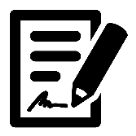 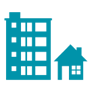 KEIČIAMA:
Tikslinamos veiklos (4.3 investicinis prioritetas)
Tikslinamas peržiūros planas
Tikslinamas išlaidų pasiskirstymas tarp kategorijų
+48.000.000
[Speaker Notes: 2015 m. atliktas ES struktūrinės paramos poveikio užimtumui ir kitiems Lietuvos ūkio makroekonominiams rodikliams vertinimas nustatė didesnį finansų inžinerijos priemonių poveikį, lyginant su priemonėmis, įgyvendinamomis subsidijos būdu. Todėl siūloma skirti papildomai Europos regioninės plėtros fondo lėšų finansų inžinerijos priemonėms arba subsidinėms priemonėms, kurios skatina finansines priemones. 

48 mln. eurų suma atitinka lėšų poreikį visam periodui, vadovaujantis metinėmis BETA finansavimo apimtimis.

Veikla 4.3:
Viešosios paskirties pastatų ir daugiabučių namų atnaujinimo skatinimas ir priežiūra. Numatoma finansuoti skatinimo veiklas (viešosios paskirties pastatų ir daugiabučių namų modernizavimo viešinimą, viešosios paskirties pastatų valdytojų ir daugiabučių namų savininkų ir/ar valdytojų informavimą ir konsultavimą), rengti tipiniusų ir investiciniusų projektusų rengimą), projektų administravimą, statybos techninę priežiūrą, taip pat vykdyti projektų įgyvendinimo priežiūrą, kontrolę.]
Didinamos Vp 6 pr. (ERPF) lėšos : GELEŽINKELIŲ INFRASTRUKTŪROS KŪRIMUI
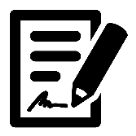 EK šalies ataskaita „Lietuva 2017“ – Lietuvos geležinkelių tinklas tebėra vienas iš mažiausiai elektrifikuotų geležinkelio tinklų ES – elektrifikacija sudaro tik 7 proc. (ES vidurkis – 52,7 proc.).
Veiksmų programos ex-ante vertinimas:
geležinkelių transporto tinklas Lietuvoje yra retas -mažo tinklo tankumo ir siaurosios (1435 mm pločio) vežės trūkumas,
menkas geležinkelių elektrifikavimas - elektrifikuota yra tik 6,9 % geležinkelių bėgių, todėl ribotas greitis ir didelė tarša.
KEIČIAMA:
Didinamas produkto rodiklis (6.1 investicinis prioritetas): Bendras rekonstruotų arba atnaujintų geležinkelio TEN-T tinkle linijų ilgis – 83 km (74 km)
Tikslinamas peržiūros planas
Tikslinamas išlaidų pasiskirstymas tarp kategorijų
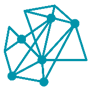 +26.700.000
[Speaker Notes: EK klausimas dėl 9 km. padidėjimo:
Atsakymas: rodiklio padidėjimas 9 km. yra prognozinis (apskaičiuotas procentiškai pagal anksčiau skirtą lėšų dydį). Tai nereiškia, kad didelės apimties projektas apims tik 9 km.]
didinamos Vp 8 pr. (ESF) lėšos: PASLAUGOMS ŠEIMAI
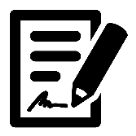 EK diskusinis dokumentas – Lietuvoje demografinė padėtis ypač sudėtinga – remiantis dabartinėmis prognozėmis gyventojų skaičius iki 2080 m. turėtų sumažėti daugiau nei 1/3.
ES struktūrinės paramos poveikio užimtumui ir kitiems Lietuvos ūkio makroekonominiams rodikliams vertinime konstatuota, kad dėl sudėtingos demografinės situacijos lėtėja Lietuvos ekonominis augimas.
EK rekomendacijos „Investicijos į vaikus. Padėkime išsivaduoti iš nepalankios socialinės padėties“ - rekomenduojama formuoti ir įgyvendinti politiką, kuria siekiama spręsti vaikų skurdo ir socialinės atskirties problemą ir užtikrinti vaikų gerovę, taikant daugialypes strategijas.
KEIČIAMA:
Tikslinamas konkretaus uždavinio aprašymas (8.4.1)
Didinamas produkto rodiklis (8.4 investicinis prioritetas): Socialines paslaugas gavę tikslinių grupių asmenys (šeimos) 17.000 (10.000)
Tikslinamas peržiūros planas
Tikslinamas išlaidų pasiskirstymas tarp kategorijų
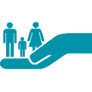 +22.000.000
[Speaker Notes: ES struktūrinės paramos poveikio užimtumui ir kitiems Lietuvos ūkio makroekonominiams rodikliams vertinime konstatuota, kad dėl sudėtingos demografinės situacijos lėtėja Lietuvos ekonominis augimas, todėl būtina investuoti į demografinės situacijos pagerinimą.  
Didelį nerimą kelia Lietuvos demografijos rodikliai. Nepalankūs gimstamumo, mirtingumo, emigracijos rodikliai lemia labai spartų Lietuvos populiacijos nykimo tempą, neigiamą poveikį darbo rinkai. Lietuvos demografijos problemą būtų galima spręsti ne tik diegiant ilgalaikes priemones, skatinančias gimstamumą ir mažinančias mirtingumą, bet ir greitesnį poveikį turinčias iš ES fondų finansuojamas priemones. 

Konkretus uždavinys 8.4.1:
Vystant bendruomenines paslaugas būtina atsižvelgti į tai, kad daliai asmenų, prižiūrinčių vaikus arba kitus šeimos asmenis, dėl įsipareigojimų šeimai sunku susirasti darbą ir pradėti dirbti. Eurostato duomenimis, 2010 m. vaikus arba asmenis, kuriems reikalinga nuolatinė priežiūra, Lietuvoje prižiūrėjo 68,8 tūkst. asmenų, kurių du trečdaliai – moterys. Siekiant padėti jaunoms šeimoms išlikti darbo rinkoje remiamos įvairios vaikų priežiūros paslaugos. 2010 m. tik apie 15 proc. dirbančių Lietuvos gyventojų manė, kad darbe jiems sudaromos galimybės naudotis lanksčiu darbo grafiku. Todėl pasitelkiant ESF lėšas bus plėtojamos paslaugos šeimai ir bendruomeninės paslaugos, kurios padės derinti darbo ir šeimos įsipareigojimus.]
didinamos Vp 8 pr. (ESF) lėšos: BENDRUOMENIŲ INICIJUOTOMS VIETOS PLĖTROS STAREGIJOMS
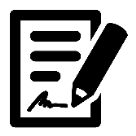 EK šalies ataskaita „Lietuva 2017“ – skurdo mažinimas buvo nepakankamas, o nelygybė išaugo.
Skurdo ar socialinės atskirties rizikos lygis 2015 m. pasiekė 29 % ir tai yra penktas didžiausias rodiklis ES.
Didelis vietos veiklos  grupių (VVG) aktyvumas.
Tinkamiausia forma suburti gyventojus, skatinti jų dalyvavimą sprendžiant vietovės problemas. Vietinių išteklių ir žmonių gebėjimų sutelkimas skatina naujoviškus sprendimus bei konkurencingumą teritorijoje.
KEIČIAMA:
Didinami produkto rodikliai (8.6 investicinis prioritetas): 
Projektų, kuriuos visiškai arba iš dalies įgyvendino socialiniai partneriai ar NVO skaičius 148 (60), 
BIVP projektų veiklų dalyviai (įskaitant visas tikslines grupes) 7.434 (3.000) 
Tikslinamas peržiūros planas
Tikslinamas išlaidų pasiskirstymas tarp kategorijų
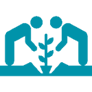 +17.000.000
[Speaker Notes: Šaltinis: Wade P., Rinne  P. A Leader Dissemination Guide Book Based on Programme Experience form Finland, Ireland and the Czech Republic. Rural Policy Committee of Finland, 2008 m.]
mažinamos Vp 2 pr. (ERPF) lėšos: Informacinės ir ryšių technologijos SEKTORIUS
Vertinimo ataskaita ,,Valstybės informacinių technologijų infrastruktūros, planuojamos finansuoti ES struktūrinių fondų paramos lėšomis 2014–2020 m. laikotarpiu, tendencijų ir perspektyvų vertinimo paslaugos“  - įgyvendinus IRT infrastruktūros konsolidavimą, per 10 metų būtų sutaupyta virš 87 mln. eurų kapitalo investicijų (CAPEX) ir išlaidų (OPEX).
2017 m. LRVK užsakymu atlikta valstybės IT ūkio konsolidavimo analizė – 1 paslaugų teikimo centras.
Valstybės kontrolės išvados dėl el. paslaugų kūrimo.
Atsisakoma perteklinių investicijų į IRT infrastruktūrą.
Atsisakoma fragmentuoto elektroninių paslaugų kūrimo.
Atsisakoma viešųjų investicijų į tas IRT sritis, į kurias investuoja privatūs investuotojai.
Mažinami produkto rodikliai (2.3 investicinis prioritetas):
Sukurtos elektroninės paslaugos  170 (200),
Įgyvendinti sprendimai, skirti viešojo sektoriaus bendro naudojimo informacinių ir ryšių technologijų infrastruktūros optimizavimui, sąveikumo ir saugos užtikrinimui 3 (7)
Tikslinamas peržiūros planas
Tikslinamas išlaidų pasiskirstymas tarp kategorijų
[Speaker Notes: Dar 2014 m. atliktame valstybės informacinių technologijų vertinime nustatyta, kad apie 60 proc. valstybės informacinių išteklių infrastruktūros yra pasenusi, pasibaigęs jos garantinio aptarnavimo terminas, įranga reikalauja atnaujinimo. Tokios infrastruktūros eksploatacija kelia veiklos tęstinumo riziką, taip pat kyla rizika dėl saugos ir kibernetinės saugos reikalavimų tinkamo įgyvendinimo ir užtikrinimo. Remiantis šiuo vertinimu nuspręsta steigti 4 debesijos paslaugų centrus. Tačiau 2017 m. LRVK užsakymu nepriklausomų ekspertų grupei atlikus valstybės IT ūkio konsolidavimo analizę, paaiškėjo, kad valstybės IT ūkį galima dar labiau optimizuoti, steigiant tik 1 paslaugų teikimo centrą. Užtikrinus aiškią atsakomybę, investicijų nepersidengimo kontrolę, informacinių sistemų integralumą ir jų valdymo kompetenciją pagal naująją koncepciją ketinama sutaupyti apie 20-50 proc. valstybės IT ūkyje patiriamų kaštų. Todėl lėšų poreikis IT konsolidacijai mažėja.
Kita lėšų dalis mažėja  e. paslaugose (atsižvelgiant į išryškėjusį poreikį efektyvinti e.sveikatos sprendimus) bei naujos kartos interneto prieigos plėtroje. 

Produkto rodiklio „Sukurtos elektroninės paslaugos  170 (200) „ SK nariams buvo siųstas su kita reikšme.]
Mažinamos Vp 4 pr. (SF) lėšos:
ATSINAUJINANČIŲ IŠTEKLIŲ ENERGIJOS SEKTORIUS
Atsisakoma dalies investicijų į nedidelės galios biokuro kogeneracijas
Įvertinus centralizuotas šilumos tiekimo sistemas savivaldybėse, šių investicijų paklausą ir siekiant darniai plėsti AEI dalį galutiniame energijos balanse, investicijos pirmiausia numatomos tose centrinės šilumos tiekimo sistemose, kur iš biokuro gaminamos šilumos kiekis yra mažesnis nei 70 proc.
Mažinami produkto rodikliai (4.1 investicinis prioritetas):
Papildomi atsinaujinančių išteklių energijos gamybos pajėgumai 412 (467)  MW;
Bendras metinis šiltnamio efektą sukeliančių dujų sumažėjimas 400.000 (430.000) t CO2 ekvivalentu.
Keičiama veikla (4.1 investicinis prioritetas)
Tikslinamas peržiūros planas
Tikslinamas išlaidų pasiskirstymas tarp kategorijų
[Speaker Notes: Veikla 4.1:
Paskirstytosios elektros energijos generacijos plėtra individualiuose namų ūkiuose. Remiamos AIE naudojančios technologijos, skirtos pasigaminti elektros energiją individualių namų ūkių reikmėms. Biokuro mobilizavimo ir logistikos sistemų tobulinimas. Planuojama remti biokuro žaliavos (ypač atliekinės medienos) mobilizavimo, gamybos bei transportavimo technikos įsigijimą, taip pat tarpinių biokuro sandėlių įrengimą.]
Mažinamos  Vp 8 pr. (ERPF) lėšos: SVEIKATOS SEKTORIUS
Prieš reikšmingas investicijas reikalinga sveikatos sektoriaus peržiūra.
Jau atliekami veiksmai yra būtinos sąlygos efektyviam investavimui:
sveikatos apsaugos paslaugų pripažinimas visuotinės ekonominės svarbos  paslaugomis.
atnaujinta Lietuvos e. sveikatos sistemos 2015–2025 metų plėtros programa;
Atsisakoma planuotų nacionalinio lygmens specifinių projektų sveikatos problemų srityse.
TVF 2015 m. vertinimas – Lietuvos viešosios išlaidos sveikatos apsaugai atitinka ES vidurkį eliminavus išsivystymo netolygumus.
Lyginant sveikatai skiriamas lėšas su valdžios sektoriaus pajamomis, Lietuvoje išlaidų rodiklis šiai sričiai yra didesnis nei ES vidurkis, tačiau sveikatos rodikliai blogėja:
nuo 2013 m. blogėjo kūdikių mirtingumo rodikliai;
mirusiųjų skaičius Lietuvoje rodiklis nuo 2009 m. beveik kasmet blogėjo ir yra 1,4 karto didesnis už ES vidurkį;
tikėtina gyvenimo trukmė Lietuvoje (74,7 m.) mažesnė už ES vidurkį (80,9 m.);
namų ūkių privačios išlaidos sveikatai (1,9 proc. BVP) didesnės nei ES (1,5 proc. BVP)
Mažinami produkto rodikliai (8.1 investicinis prioritetas):
Viešąsias sveikatos priežiūros paslaugas teikiančių įstaigų, kuriose pagerinta paslaugų teikimo infrastruktūra, skaičius 160 (200)
Gyventojai, turintys galimybę pasinaudoti pagerintomis sveikatos priežiūros paslaugomis 740.000 (1.000.000)
Tikslinamas peržiūros planas
Tikslinamas išlaidų pasiskirstymas tarp kategorijų
[Speaker Notes: EK klausimas, kodėl taip daug mažėja stebėsenos rodikliai:
Atsakymas: rodiklis „Viešąsias sveikatos priežiūros paslaugas teikiančių įstaigų, kuriose pagerinta paslaugų teikimo infrastruktūra, skaičius“ mažėja proporcingai mažinamam lėšų kiekiui (-27,6 proc.), tačiau pabrėžiame, kad realiai investicijų naudą patirs daugiau gyventojų, nei galima būtų spręsti pagal stebėsenos rodiklius. Taip yra todėl kad kitas mažėjantis stebėsenos rodiklis „Gyventojai, turintys galimybę pasinaudoti pagerintomis sveikatos priežiūros paslaugomis“ skaičiuoja tik unikalius pirminės sveikatos priežiūros naudotojus, neatsižvelgiant į tai, kad apsilankę šio lygio įstaigoje, gyventojai gaus pagerintas II ir III lygmens sveikatos priežiūros paslaugas. Pagal rodiklio skaičiavimo metodiką netikslinga priskaičiuoti tuos pačius gyventojus kelis kartus, tačiau nustačius tokią metodiką, jis taipogi neatspindi ir pilno ES investicijų naudą patyrusių asmenų skaičiaus.]
Mažinamos Vp 10 pr. (ESF) lėšos: VIEŠOJO VALDYMO SEKTORIUS
Atsisakoma fragmentuotų investicijų į institucinio lygio projektus, nedarančius reikšmingos įtakos Lietuvos valdymo sistemai arba specifinės politikos valdymo sričiai.
Atsisakoma instituciniu lygiu planuotų personalo valdymo tobulinimo iniciatyvų finansavimo.
Viešojo valdymo tobulinimo 2012–2020 metų programos įgyvendinimo 2016–2018 metų veiksmų plano įvertinimas - dalis suplanuotų įgyvendinti projektų yra institucinio lygmens ir nedaro esminių pokyčių sisteminiu lygiu.
Rekomenduota didesnė orientacija į Europos semestrą. Trūksta atitikties LRV programai ir Prezidentės prioritetiniams darbams. 
ES struktūrinės paramos rezultatyvumo ir poveikio viešojo valdymo tobulinimui vertinimas veiksmų programų prioritetų įgyvendinimo priemonių/projektų lygiu analizė - daugiau dėmesio skirti į sisteminių reformų įgyvendinimą orientuotų priemonių konstravimui
Mažinamas rezultato rodiklis (10.1.3 konkretus uždavinys): Valstybės ir savivaldybių institucijų ir įstaigų, pagal veiksmų programą ESF lėšomis įgyvendinusių paslaugų ir (ar) aptarnavimo kokybei gerinti skirtas priemones, dalis   7,3(13)
Tikslinamas konkretaus uždavinio aprašymas (10.1.5)
Mažinami produkto rodikliai ir atsisakoma produkto rodiklio (10.1 investicinis prioritetas)
Tikslinamas peržiūros planas
Tikslinamas išlaidų pasiskirstymas tarp kategorijų
[Speaker Notes: Dalis suplanuotų įgyvendinti projektų yra institucinio lygmens ir nedaro esminių pokyčių sisteminiu lygiu. Šaltinis: 2017 m. Viešojo valdymo tobulinimo 2012–2020 metų programos įgyvendinimo 2016–2018 metų veiksmų plano įvertinimas.
Rekomenduojama daugiau dėmesio skirti į sisteminių reformų įgyvendinimą orientuotų priemonių konstravimui. Šaltinis: 2014 m. birželio 20 d. VšĮ PPMI atlikta analizė „ES struktūrinės paramos rezultatyvumo ir poveikio viešojo valdymo tobulinimui vertinimas veiksmų programų prioritetų įgyvendinimo priemonių/projektų lygiu“

Konkretus uždavinys 10.1.5:
Siekiant spręsti šias problemas, valstybinei tarnybai būtini neatidėliotini pokyčiai žmogiškųjų išteklių ir jų kompetencijų valdymo srityse. Įgyvendinant uždavinį bus siekiama sukurti ir įdiegti kokybiškai naują aukštesniųjų vadovų valdymą, skaidrią ir konkurencingą dirbančiųjų darbo užmokesčio sistemą, pažangias motyvavimo priemones, patobulinti valstybės tarnautojų atrankos sistemą, orientuojant ją į gebėjimų ir kompetencijų vertinimą. Taip pat bus skatinamas pažangių personalo valdymo instrumentų taikymas institucijų lygiu, sustiprintos Vyriausybės prioritetinėmis pripažintos dirbančiųjų strateginės kompetencijos.

Veikla 10.1.5:
Valstybinės tarnybos žmogiškųjų išteklių valdymo tobulinimas. Investicijos bus skiriamos įgyvendinti pažangias žmogiškųjų išteklių valdymo strategijas ir skatinti naujų personalo valdymo standartų kūrimą ir diegimą, plėtoti jau esamas ir diegti naujas valstybės tarnybos vertybes organizacinėje kultūroje ir kt. Sisteminiu lygmeniu bus remiamos veiklos, susijusios su atrankos į valstybės tarnybą, karjeros planavimo, veiklos vertinimo, mokymo, darbo užmokesčio ir motyvavimo sistemų tobulinimu, skatinamos įvairios mobilumo iniciatyvos, stiprinami už personalo valdymą atsakingų valstybės ir savivaldybių institucijų ir įstaigų darbuotojų gebėjimai, finansuojamas žmogiškųjų išteklių valdymo efektyvumui didinti reikalingų informacinių sistemų diegimas, tobulinimas ir kt. Instituciniu lygmeniu bus finansuojamas žmogiškųjų išteklių valdymui valstybės ir savivaldybių institucijose ir įstaigose gerinti skirtų priemonių įgyvendinimas (veiklos, skirtos: tobulinti įstaigai būtinų kompetencijų nustatymą ir pareigybių aprašymą, trūkstamų kompetencijų ir mokymo poreikio identifikavimą, karjeros planavimą; kurti ir diegti institucijose pažangias personalo valdymo priemones (pavyzdžiui, organizacinės mentorystės, nuotolinio mokymo, nepiniginio motyvavimo, darbuotojų grįžtamojo ryšio užtikrinimo sistemas), taip pat priemones, skirtas tobulinti institucijose atliekamą darbuotojų atranką (konkursų vykdymą) ir jų veiklos vertinimą). Prioritetą numatoma teikti projektams, prisidedantiems prie kompetencijomis grįsto žmogiškųjų išteklių valdymo modelio[1] diegimo. Paramą numatoma skirti valstybės ir savivaldybių institucijų ir įstaigų dirbančiųjų profesinių kompetencijų tobulinimui, tačiau tik tiek, kiek tai bus susiję su dirbančiųjų kompetencijų lygio, reikalingo kompetencijų modeliui institucijoje įdiegti, užtikrinimu.

Keičiami produkto rodikliai:
- Viešojo valdymo institucijos, pagal veiksmų programą ESF lėšomis įgyvendinusios veiklos valdymo tobulinimo priemones 43 (55)
- Viešojo valdymo institucijos, pagal veiksmų programą ESF lėšomis įgyvendinusios paslaugų ir (ar) aptarnavimo kokybei gerinti skirtas priemones 45 (80)
- Viešojo valdymo institucijų darbuotojai, kurie dalyvavo pagal veiksmų programą  ESF lėšomis vykdytose veiklose, skirtose stiprinti teikiamų paslaugų ir (ar) aptarnavimo kokybės gerinimui reikalingas kompetencijas 2250 (4000)
- Viešojo valdymo institucijų darbuotojai, kurie dalyvavo  pagal veiksmų programą ESF lėšomis vykdytuose mokymuose strateginėms kompetencijoms stiprinti 3500 (5000)
Išbraukiamas produkto rodiklis:
Viešojo valdymo institucijos, pagal veiksmų programą ESF lėšomis įgyvendinusios institucijos žmogiškųjų išteklių valdymui tobulinti skirtas priemones]
tikslinamos Vp 1 pr. įgyvendinamos VEIKLoS
Lėšos perskirstomos priemonėms, kurios tiesiogiai didins verslo įmonių išlaidas MTEP
Įtraukiamos ir tikslinamos veiklos (1.2 investicinis prioritetas)
Didinami produkto rodikliai (1.2 investicinis prioritetas):
Privačios investicijos, atitinkančios viešąją paramą inovacijoms arba MTEP projektams 175.000.000 (104.000.000)
Įmonių, gavusių investicijas siekiant, kad jos pateiktų naujų rinkos produktų, skaičius 130 (120)
Įmonių, gavusių investicijas siekiant, kad jos pateiktų naujų įmonės produktų, skaičius 150 (140)
Mažinamas produkto rodiklis (1.2 investicinis prioritetas):
Investicijas gavusių mokslo ir studijų institucijų pateiktos patentų paraiškos 34 (50)
Tikslinamas išlaidų pasiskirstymas tarp kategorijų
EK šalies ataskaita „Lietuva 2017“  -  Lietuvoje viešųjų investicijų į MTTP grąža yra nedidelė.
Investicijų į sumanios specializacijos Lietuvoje įgyvendinimą vertinimas (2016) - 1.2.2 uždavinio įgyvendinimas vidutiniškai atitinka VP intervencijų logiką.
Veiksmų programos uždavinių, skirtų MTEPI skatinti, įgyvendinimo pažangos vertinimas (2017) – skatinama labiau didinti mokslo ir verslo bendradarbiavimą, priemones startuoliams, privataus sektoriaus tyrėjų ir mokslininkų gebėjimų gerinimui, pramoninei doktorantūrai ir kt.
MTEPI
[Speaker Notes: EK užsakymu atliktame Investicijų į sumanios specializacijos Lietuvoje įgyvendinimą vertinime (2016 m.) nustatyta, kas 1.2.2 uždavinio įgyvendinimas tik vidutiniškai atitinka VP intervencijų logiką.
FM užsakymu atliktame Veiksmų programos uždavinių, skirtų MTEPI skatinti, įgyvendinimo pažangos vertinime (2017 m.) nustatyta, kad norint pasiekti strateginiuose dokumentuose numatytą verslo investicijų į MTEP rodiklį, svarbu užtikrinti, kad būtų skatinami ne tiek dideli ir patirtį turintys privatūs inovatoriai, bet ir įmonės, kurios dar neinovuoja arba tik pradeda inovuoti. Tokiu būdų būtų sudarytos sąlygos ir struktūriniam ūkio pokyčiui ir išaugtų inovatyvių įmonių dalis. FM vertinime taip pat teigiama, kad Lietuvoje trūksta priemonių, skirtų startuoliams, ypač greitai augantiems, perspektyviems į tarptautinę rinką orientuotoms įmonėms. Todėl dalis perskirstomų lėšų bus skirta inovatyviems startuoliams.
Vertinimo metu nustatyta, kad egzistuoja didelė rizika nepasiekti šių VP rezultato rodiklių: „Įmonių, bendradarbiaujančių su tyrimų institucijomis skaičiaus padidėjimas“ ir „Verslo sektoriaus išlaidos MTEP, tenkančios vienam gyventojui“ - todėl perskirstomos priemonės „Nepriklausomi projektai“, kurioje ŠMM nenumatė verslo įmonių galimais partneriais, lėšos ir jos skiriamos priemonėms, kurios tiesiogiai didins verslo įmonių išlaidas MTEP.

EK pastaba: Formulation of new activities included sound more like ESF (capacity building, mentoring (industrial PHD).
FM atsakymas: Iš ESF (VP 9.3.3 konkretus uždavinys „Sustiprinti viešojo sektoriaus tyrėjų gebėjimus bei pajėgumus vykdyti aukšto lygio MTEP veiklas“) gali būti finansuojami tik viešojo sektoriaus tyrėjų ir mokslininkų gebėjimų gerinimas, o pagal šias veiklas bus finansuojami privataus sektoriaus tyrėjų ir mokslininkų gebėjimų gerinimas ir pramoninė doktorantūra. FM vertinime nustatyta, kad trūksta priemonių, nukreiptų į versle dirbančių tyrėjų ir verslo absorbcinių gebėjimų gerinimą (ESF finansuojama priemonė neturi MSI paklausos, nes joje daugiau skatinamas tyrėjų tarpsektorinis mobilumas, o ne jau dirbančių versle mokslininkų gebėjimų stiprinimas, ESF priemonėje tyrėją į įmonę deleguoja MSI). Todėl VP tikslinga papildyti nauja verslo tyrėjų gebėjimų gerinimo veikla.


Veiklos 1.2:
Finansavimas bus teikiamas įmonių MTEPI veikloms, skatinant aukštesnės pridėtinės vertės, įskaitant aplinkai draugiškų (žalių) produktų ir paslaugų pasiūlą:
- naujų produktų kūrimas įmonėse visuose MTEP etapuose, įskaitant ir pagal „čekio“ principą teikiamą paramą techninių galimybių studijoms ir ankstyvosios stadijos MTEP projektams nuo naujo produkto idėjos koncepcijos iki produkto prototipo sukūrimo, jo pirminio demonstravimo;
- MTEP mentorystės (pramoninės doktorantūros) skatinimas;
- įmonių tyrėjų bei jų grupių vykdomos MTEP veiklos finansavimas, siekiant per praktinę veiklą sustiprinti jų gebėjimus;
Inovacijų paramos paslaugų prieinamumo ir kokybės stiprinimas:
- technologijų pažangos ir inovacijų populiarinimas, sumanios specializacijos strategijos įgyvendinimo fasilitavimas, kūrybiškumo ugdymas, inovacijų partnerystės skatinimas, technologijų paieška, vertinimas ir technologijų perdavimas,  konsultacijos dėl intelektinės nuosavybės teisių apsaugos, naujų produktų parengimo ir pateikimo į rinką, naujų inovacinių įmonių steigimui ir kitoms inovacijų paramos paslaugoms]
tikslinamos Vp 4 pr. įgyvendinamos VEIKLOS
Šiuo metu Lietuvoje yra instaliuota apie 77 MW saulės šviesos elektrinių, iš kurių tik 3 MW yra naudojamos namų ūkių reikmėms.
Padidinus AIE gamybos pajėgumus, kurie būtų orientuoti į namų ūkius, padidėtų elektros energijos sistemos patikimumas, vartotojai energiją gamintų savarankiškai ir efektyviai, neteršdami aplinkos, gamindami ir vartodami energiją sąmojingiau atsižvelgdami į savo poreikius.
2016 m. rugsėjo 13 d. Europos Parlamento rezoliucija dėl ES šildymo ir vėsinimo strategijos - raginama nacionaliniu lygmeniu vystyti specifines tvarias šildymo ir vėsinimo strategijas.
ES šildymo ir vėsinimo strategijoje centrinio šildymo sistema laikomas švariausiu ir efektyviausiu šildymo būdu
Keičiamas konkretus uždavinys (4.1.1)
Keičiamos ir tikslinamos veiklos (4.1, 4.3 investiciniai prioritetai)
Didinamas rezultato rodiklis (4.1 investicinis prioritetas): Atsinaujinančių išteklių energijos dalis galutiniame energijos balanse 28 (23) proc.
Atsisakoma produkto rodiklio (4.3 investicinis prioritetas): Įsigyti nauji biokuro žaliavos mobilizavimo, biokuro gamybos bei transportavimo įrenginiai
Tikslinamas išlaidų pasiskirstymas tarp kategorijų
SAULĖS ENERGIJA
CENTRALIZUOTI ŠILUMOS 
TINKLAI
[Speaker Notes: Konkretus uždavinys 4.1.1:
Lietuvai esant vienai iš didžiausių elektros energijos importuotojų labai svarbi vietinė elektros energijos gamyba ir gamybos pajėgumų didinimas, kuris ženkliai prisidės prie energetikos sektoriaus dekarbonizavimo tikslų. Šiuo metu Lietuvoje yra instaliuota apie 77 MW saulės šviesos elektrinių, iš kurių tik 3 MW yra naudojamos namų ūkių reikmėms. Papildomai 140 MW padidinus atsinaujinančių išteklių energijos gamybos pajėgumus, kurie būtų orientuoti į namų ūkius, padidėtų elektros energijos sistemos patikimumas, vartotojai energiją gamintų savarankiškai ir efektyviai (sumažėtų elektros energijos gamybos nuostoliai), neteršdami aplinkos, gamindami ir vartodami energiją sąmojingiau atsižvelgdami į savo poreikius.
Lietuva siekia padidinti šalies energetinį saugumą, sumažinti energetinį skurdą šalyje, padėti tolygiai vystytis šalies regionams bei pagerinti importo–eksporto balansą, optimaliai naudojant AIE biokurą, intensyviau išnaudojant kogeneracijos (bendro proceso metu gaminančių ir šilumą, ir elektrą) jėgainių, atitinkančių Europos Parlamento ir Tarybos direktyvą 2012/27/ES dėl energijos vartojimo efektyvumo, teikiamus pranašumus.

Veiklos 4.1:
Paskirstytosios elektros energijos generacijos plėtra individualiuose namų ūkiuose. Remiamos AIE naudojančios technologijos, skirtos pasigaminti elektros energiją individualių namų ūkių reikmėms. Biokuro mobilizavimo ir logistikos sistemų tobulinimas. Planuojama remti biokuro žaliavos (ypač atliekinės medienos) mobilizavimo, gamybos bei transportavimo technikos įsigijimą, taip pat tarpinių biokuro sandėlių įrengimą.

Veikla 4.3:
Energijos gamybos efektyvumo ir AIE naudojimo namų ūkiuose didinimas. Remiamas neefektyviai biomasę naudojančių katilų namų ūkiuose, kurie nėra prijungti prie centralizuotai tiekiamos šilumos sistemos, keitimas į efektyvesnes technologijas, naudojančias AIE šilumos ir (ar) karšto vandens gamybai.

Centralizuotai tiekiamos šilumos tinklų modernizacija ir plėtra. Remiamas šilumos tinklų modernizavimas šilumos perdavimo nuostolių mažinimui, tinklų darbo patikimumo didinimui bei šilumos tinklų plėtra perdavimo tinklų optimizavimui ir naujų vartotojų prijungimui.“]
tikslinamos Vp 5 pr. įgyvendinamos VEIKLoS
Lietuvos aglomeracijose, turinčiose daugiau kaip 2000 gyventojų ekvivalento individualiai tvarkomų nuotekų sistemų naudojimo mastas yra didelis (vidutiniškai 15 proc., o kai kur siekia net 70 proc.).
Planuojama skirti investicijas į nuotekų tinklų tiesimą ir gyventojų būstų prijungimą aglomeracijose virš 2000 gyventojų ekvivalentu, siekiant geresnės nuotekų išvalymo kokybės.
Tikslinamas konkretaus uždavinio aprašymas (5.3.2),  veiklos aprašymas (5.3 investicinis prioritetas)
Didinamas / mažinamas / tikslinamas produkto rodikliai (5.3 investicinis prioritetas)
Papildomi gyventojai, kuriems teikiamos pagerintos nuotekų tvarkymo paslaugos 90.000 (60.000)
Rekonstruotų vandens tiekimo ir nuotekų surinkimo tinklų ilgis 350 (680) km
Vandens tiekimo ir nuotekų tvarkymo įmonės, kurių veiklos tobulinimui parengti planai kuriose įgyvendinti valdymo ir veiklos tobulinimo veiksmai
Tikslinamas peržiūros planas
VANDENTVARKA
[Speaker Notes: EK klausimas, kodėl stebėsenos rodiklis „Papildomi gyventojai, kuriems teikiamos pagerintos nuotekų tvarkymo paslaugos“ didinamas tik iki 90.000, kai pagal metinę ataskaitą matyti, kad rodiklis jau šiuo metu yra ženkliai viršytas.
Atsakymas: rodiklis „Papildomi gyventojai, kuriems teikiamos pagerintos nuotekų tvarkymo paslaugos“ padidintas proporcingai sumažintam rodikliui „Rekonstruotų vandens tiekimo ir nuotekų surinkimo tinklų ilgis 350 (680) km“. Tačiau sutinkame, kad pagal faktinius duomenis jo reikšmė jau gerokai viršyta, nes didinamas rodiklis apima tiek tuos gyventojus, kuriems paslaugos teikiamos naujai pastatytais nuotekų tinklais, tiek naujais pastatytais ir (ar) rekonstruotais įrenginiais.  Rodiklio skaičiavimo metodika lemia, kad naujai pastačius ar rekonstravus įrenginius, sumuojami visi aptarnaujami gyventojai, kas sąlygoja jo ženklų viršijimą. Sutinkame, kad dėl sektoriaus specifikos rodiklio reikšmė nevisai tiksli, alternatyvios jo skaičiavimo metodikos neturime. Be to, pagal patvirtintus 2 nacionalinius rodiklius turime tikslesnę statistiką, nes pagal juos skaičiuojami 1) gyventojai, kuriems paslaugos teikiamos naujai pastatytais tinklais bei 2) paslaugos teikiamos pastatytais ir(ar) rekonstuotais įrenginiais, eliminuojant persidengiančias reikšmes. 

Konkretus uždavinys 5.3.2:
Lietuvoje gyvenviečių, mažesnių kaip 2000 ir didesnių kaip 200 gyventojų, yra 1267. Šiose gyvenvietėse gyvena apie 20 proc. Lietuvos gyventojų. Jose geriamojo vandens tiekimo ir nuotekų tvarkymo sistemos neatitinka ES Bendrosios vandens politikos direktyvos 2000/60/EB ir ES Miesto nuotekų valymo direktyvos 91/271/EEB reikalavimų. Dalis šių gyvenviečių nuotekų į paviršinius vandens telkinius išleidžiamos dalinai apvalytos arba nevalytos, taip darydamos neigiamą poveikį paviršinių vandens telkinių būklei. Apie 45 proc. Lietuvos paviršinių vandens telkinių būklė yra patenkinama arba bloga. Todėl šių vandens telkinių būklei gerinti būtina numatyti prioritetą investuoti ne tik į didžiąsias gyvenvietes, bet ir į gyvenvietes, mažesnes nei 2000 gyventojų, tuo būdu užtikrinant vartotojams paslaugų atitiktį sveikatos apsaugos, aplinkos apsaugos ir paslaugų kokybės reikalavimams, aprūpinti, kuo daugiau gyventojų ir kitų galimų vartotojų (ilgalaikis tikslas – 95 proc. gyventojų) optimaliomis kainomis viešai tiekiamu geriamuoju vandeniu ir nuotekų tvarkymo paslaugomis, kas taip pat prisidės prie ITI vystymo programų įgyvendinimo.

Veikla 5.3:
Geriamojo vandens tiekimo ir nuotekų tvarkymo infrastruktūros plėtra ir renovacija. Numatoma skirti finansavimą: geriamojo vandens tiekimo ir nuotekų surinkimo infrastruktūros plėtrai, aglomeracijose ne mažesnėse kaip 200 gyventojų, bet prioritetą teikiant aglomeracijoms virš 2000 gyventojų nuo 200 iki 2000 gyventojų, kai yra užtikrintas užtikrinamas maksimalus vartotojų prijungimo lygis; tinklų renovacijai, siekiant didinti paslaugų kokybę ir efektyvumą bei mažinti nuostolius ir avarijų skaičių tinkluose; vandens gerinimo įrenginių statybai ir renovacijai, esant cheminių kokybinių rodiklių neatitikimui nustatytoms normoms; nuotekų valymo įrenginių statybai ir renovacijai, įskaitant tretinį valymą ten, kur tai numatyta upių baseinų valdymo planuose, taip pat nuotekų dumblo apdorojimui bei praeityje sukaupto dumblo sutvarkymui.]
PERSKIRSTOMOS Vp 4 pr. lėšos tarp išlaidų kategorijų
ES strateginėje vizijoje „Europa 2020“ ir Komisijos komunikate dėl 2020–2030 m. klimato ir energetikos politikos strategijoje energijos efektyvumo skatinimas numatytas kaip vienas pagrindinių tikslų.
Tikslui pasiekti siūloma diegti išmaniąją energijos apskaitą, kurios pagrindinius principus apibrėžia ES dokumentai: III Energetikos paketas; Žiemos energetikos paketas (IV energetikos paketas); ES direktyvos: 2005/89/EB dėl priemonių siekiant užtikrinti elektros energijos tiekimo saugumą ir investicijas į infrastruktūrą; 2009/72/EB dėl elektros energijos vidaus rinkos bendrųjų taisyklių; 2009/73/EB dėl gamtinių dujų vidaus rinkos bendrųjų taisyklių.
+ 61.237.668
IŠMANIOS ENERGIJOS APSKAITOS DIEGIMUI
Didinamas rodiklis: Papildomai prie pažangiųjų tinklų prijungtų vartotojų skaičius 500.000 (10.000)
MAŽINAMOS LĖŠOS
ATSINAUJINANČIOJI ENERGIJA: BIOMASĖ
[Speaker Notes: Šie pakeitimai nėra susiję su lėšų perskirstymu.

Didinamas rodiklis:
Papildomai prie pažangiųjų tinklų prijungtų vartotojų skaičius 500.000 (10.000)

EK pastaba: Would you still consider this "test of prospects of introducing the smart grid technologies" (as per SO 4.4.1 of the OP)?
FM atsakymas:  Energetikos ministerija planuoja vietoje kelių pažangiojo elektros skirstymo tinklo pilotinių projektų įgyvendinti vieną projektą, kuris apimtų visą šalį. Projekto vertė dar tikslinama (atliekama naudos ir kokybės analizė), tačiau preliminari projekto vertė bus apie 200 mln. eurų.]
PERSKIRSTOMOS Vp 5 pr. lėšos tarp išlaidų kategorijų
Lėšų poreikis E rinkodaros veikloms yra mažesnis nei skirtas finansavimas. 
Kultūros paveldas nėra gerai ištirtas ir atskleistas, visuomenės sąmoningumas ir aktyvumas yra gana mažas, nepakankamai tenkinami gyventojų kultūriniai ir rekreaciniai poreikiai. 
Nepakankamas švietimas ir informavimas apie Lietuvos kultūros paveldo savitumą ir reikšmę.
+ 10.000.000
KULTŪROS PAVELDO OBJEKTŲ TVARKYMUI
Didinami produkto rodikliai:
Numatomo apsilankymų remiamuose kultūros ir gamtos paveldo objektuose bei turistų traukos vietose skaičiaus padidėjimas 250.000 (220.000)
Sutvarkyti, įrengti ir pritaikyti lankymui gamtos ir kultūros paveldo objektai ir teritorijos 77 (65)
MAŽINAMOS LĖŠOS
VIEŠŲJŲ TURIZMO PASLAUGŲ PLĖTOJIMAS IR POPULIARINIMAS
[Speaker Notes: Šie pakeitimai nėra susiję su lėšų perskirstymu.

Didinami rodikliai:
Numatomo apsilankymų remiamuose kultūros ir gamtos paveldo objektuose bei turistų traukos vietose skaičiaus padidėjimas 250.000 (220.000)
Sutvarkyti, įrengti ir pritaikyti lankymui gamtos ir kultūros paveldo objektai ir teritorijos 77 (65)]
Perskirstomos Vp 9 pr. lėšos tarp išlaidų kategorijų
2015 m. Vaiko minimalios ir vidutinės priežiūros įstatymo nuostatų įgyvendinimo tyrimas ir analizė - praktiškai nėra skiriamas dėmesio prevencinės veiklos mokyklose koordinavimui, taikomų priemonių ar programų analizei, veiksmingumo vertinimui.
Prevencinėse programos dalyvavę mokiniai geriau prisitaiko mokykloje, išmoksta priimtinu būdu išreikšti savo emocijas, geba patys spręsti sunkumus, suprasti netinkamo elgesio pasekmes, mokyklose mažėja agresyvaus elgesio ir patyčių apraiškų, gerėja bendra klasės atmosfera, santykiai.
+ 2.000.000
MOKYKLOSE ĮGYVENDINAMŲ PREVENCINIŲ PROGRAMŲ 
AKTUALIZAVIMUI
MAŽINAMOS LĖŠOS
Aukštojo ir lygiaverčio lygmens mokslo kokybės, veiksmingumo ir prieinamumo didinimas siekiant didinti dalyvaujančių asmenų skaičių ir gerinti rezultatus, visų pirma atsižvelgiant į nepalankias sąlygas turinčių asmenų grupes.
Švietimo ir mokymo sistemų atitikties darbo rinkos poreikiams gerinimas, perėjimo nuo švietimo prie darbo palengvinimas ir profesinio rengimo ir mokymo sistemų stiprinimas ir jų kokybės gerinimas, be kita ko, naudojant gebėjimų numatymo priemones, pritaikant mokymo programas ir kuriant bei plėtojant mokymosi darbo vietoje sistemas, įskaitant dvilypes mokymosi sistemas ir pameistrystės programas.
[Speaker Notes: Pažymėtina, kad iš intervencinių veiksmų srities „Aukštojo ir lygiaverčio lygmens mokslo kokybės, veiksmingumo ir prieinamumo didinimas siekiant didinti dalyvaujančių asmenų skaičių ir gerinti rezultatus, visų pirma atsižvelgiant į nepalankias sąlygas turinčių asmenų grupes“ planuojama 1,6 mln. Eur mažinti lėšas tyrėjų gebėjimų komercinti MTEP rezultatus stiprinimui, kadangi pagal šią veiklą jau įgyvendinami projektai ir pasirašyta sutarčių už 2,2 mln. Eur, daugiau kvietimų nenumatoma (veiklai finansuoti prireikė mažiau lėšų, kai gavus EK audito pastabas buvo susiaurinta veiklos tikslinė grupė, taip pat atsisakius veiklas vykdyti už ES ribų). Aukštojo mokslo kokybei ir prieinamumui nepalankias sąlygas patiriantiems asmenims numatytos lėšos nebus mažinamos ir veiklos yra arba bus sėkmingai įgyvendinamos. Iš intervencinių veiksmų srities „Švietimo ir mokymo sistemų atitikties darbo rinkos poreikiams gerinimas, perėjimo nuo švietimo prie darbo palengvinimas ir profesinio rengimo ir mokymo sistemų stiprinimas ir jų kokybės gerinimas, be kita ko, naudojant gebėjimų numatymo priemones, pritaikant mokymo programas ir kuriant bei plėtojant mokymosi darbo vietoje sistemas, įskaitant dvilypes mokymosi sistemas ir pameistrystės programas“ 0,5 mln. Eur bus mažinamas finansavimas profesinio mokymo patrauklumui didinti įvertinus, kad 1,8 mln. Eur yra pakankama suma sėkmingam šios veiklos finansavimui. Kitos intervencijos švietimo atitikties darbo rinkos poreikiams srityje bus finansuojamos anksčiau numatyta apimtimi. Siūlomas lėšų perskirstymas nėra ženklus, todėl esminės įtakos numatytų veiklų įgyvendinimui neturės.]
Mažinamas Vp 9 pr. produkto  rodiklis
Nustatant minėto rodiklio reikšmę „6 000“ buvo keliamas tikslas iki 2020 m. padidinti ikimokyklinio ir priešmokyklinio ugdymo aprėptį šalyje 5 procentais.
Nuo 2013 m. iki 2016 m. ikimokyklinio ir priešmokyklinio ugdymo aprėptis visoje Lietuvoje padidėjo 3,77 proc., o tai reiškia, kad buvo sukurta apie 4 296 naujų vietų.
Įtakos naujų ikimokyklinio ugdymo vietų steigimo poreikio sumažėjimui turi:
lėtėjančio įsitraukimo į ikimokyklinį ugdymą tendencija,
demografinės priežastys - šalyje vyrauja žemi gimstamumo rodikliai su tendencija dar mažėti.
[Speaker Notes: Finansavimas šiai sričiai nemažinamas, kadangi likusi lėšų dalis bus investuojama į naujos kokybės ikimokyklinio ir priešmokyklinio ugdymo aplinkos atnaujinimą, jas modernizuojant pagal reikalavimus, kuriais siekiama sukurti naujos kokybės ikimokyklinio ir priešmokyklinio ugdymo aplinką. 
Priklausomai nuo statinio projekto ir pasirinktų sprendimų vienos naujos ikimokyklinio ugdymo vietos kaina svyruoja nuo 1 000 iki 16 000 Eur pagal paskutinių kelių metų duomenis. Statybos darbų kainos yra linkusios kasmet didėti, todėl tikėtina, kad vidutinė vienos naujos ikimokyklinio ugdymo vietos įrengimo kaina didėtų. Kadangi numatoma sukurti bent 2000 naujų vietų, imant vidutinę galimą patirti kainą 8 000 Eur, numatomos naujos rodiklio reikšmės pasiekimui prireiktų apie 16 000 000 Eur., o likusi pagal numatomų skirti lėšų dalis (apie 4 mln. Eur) būtu panaudojama atnaujinant esamas ikimokyklinio ugdymo grupes.]
tikslinamas didelės apimties projektų sąrašas
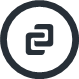 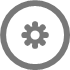 IŠBRAUKIAMAS
ĮTRAUKIAMAS
ĮTRAUKIAMAS
„Magistralinio dujotiekio Klaipėda-Kuršėnai antros gijos statyba (magistralinio dujotiekio Klaipėda-Kiemėnai pajėgumų didinimas)“
Geležinkelių ruožų Kaišiadorys–Radviliškis ir Radviliškis–Klaipėda elektrifikavimas
Klaipėdos valstybinio jūrų uosto laivybos kanalo gilinamas ir platinamas
[Speaker Notes: Projektas finansuojamas Europos infrastruktūros tinklų priemonės lėšomis.
Geležinkelių ruožų Kaišiadorys–Radviliškis ir Radviliškis–Klaipėda elektrifikavimo projekto įgyvendinimas sudarys prielaidas pereiti nuo iškastinio kuro prie atsinaujinančių energijos išteklių naudojimo geležinkelių transporto sektoriuje ir prisidės prie neigiamo poveikio aplinkai mažinimo. Taip pat elektrifikuotose geležinkelių linijose padidėjus greičiui, tikimas, kad padidės geležinkelių transporto patrauklumas keleiviams.
Įgyvendinus Klaipėdos valstybinio jūrų uosto laivybos kanalo gilinamo ir platinimo projektą sumažės pavojingų zonų rizika bei pagerės laivybos sąlygos. Taip pat bus užtikrintas laivų judėjimo saugumas.]
Partnerystės sutarties keitimas
[Speaker Notes: Didėja ES parama klimato kaitos tikslams – 1.992.602.685 2.025.451.545 Eur.]
PO vp pateikimo sk atlikti patikslinimai
TIKSLINAMAS VP 1 PR. PASISKIRSTYMAS PAGAL KATEGORIJAS
PO vp pateikimo sk atlikti patikslinimai
TIKSLINAMAS VP 2 PR. VEIKLOS REZULTATŲ PERŽIŪROS PLANAS
PO vp pateikimo sk atlikti patikslinimai
TIKSLINAMAS VP 10 PR. VEIKLŲ APRAŠYMAS
Valstybinės tarnybos žmogiškųjų išteklių valdymo tobulinimas. Investicijos bus skiriamos įgyvendinti pažangias žmogiškųjų išteklių valdymo strategijas ir skatinti naujų personalo valdymo standartų kūrimą ir diegimą, plėtoti jau esamas ir diegti naujas valstybės tarnybos vertybes organizacinėje kultūroje ir kt. Sisteminiu lygmeniu bus remiamos veiklos, susijusios su atrankos į valstybės tarnybą, karjeros planavimo, veiklos vertinimo, mokymo, darbo užmokesčio ir motyvavimo sistemų tobulinimu, skatinamos įvairios mobilumo iniciatyvos, stiprinami už personalo valdymą atsakingų valstybės ir savivaldybių institucijų ir įstaigų darbuotojų gebėjimai, finansuojamas žmogiškųjų išteklių valdymo efektyvumui didinti reikalingų informacinių sistemų diegimas, tobulinimas ir kt.[6] Instituciniu lygmeniu bus finansuojamas žmogiškųjų išteklių valdymui valstybės ir savivaldybių institucijose ir įstaigose gerinti skirtų priemonių įgyvendinimas (veiklos, skirtos: tobulinti įstaigai būtinų kompetencijų nustatymą ir pareigybių aprašymą, trūkstamų kompetencijų ir mokymo poreikio identifikavimą, karjeros planavimą; kurti ir diegti institucijose pažangias personalo valdymo priemones (pavyzdžiui, organizacinės mentorystės, nuotolinio mokymo, nepiniginio motyvavimo, darbuotojų grįžtamojo ryšio užtikrinimo sistemas), taip pat priemones, skirtas tobulinti institucijose atliekamą darbuotojų atranką (konkursų vykdymą) ir jų veiklos vertinimą). Prioritetą numatoma teikti projektams, prisidedantiems prie kompetencijomis grįsto žmogiškųjų išteklių valdymo modelio[1] diegimo. Paramą numatoma skirti valstybės ir savivaldybių institucijų ir įstaigų dirbančiųjų profesinių kompetencijų tobulinimui, tačiau tik tiek, kiek tai bus susiję su dirbančiųjų kompetencijų lygio, reikalingo kompetencijų modeliui institucijoje įdiegti, užtikrinimu.
 
[6] Prioritetą numatoma teikti projektams, prisidedantiems prie kompetencijomis grįsto žmogiškųjų išteklių valdymo. Kompetencijomis grįstas žmogiškųjų išteklių valdymo – tai žmogiškųjų išteklių valdymo instrumentas, kai, nustačius institucijos tikslams pasiekti ir funkcijoms atlikti būtinas kompetencijas, toliau, atsižvelgiant į nustatytas kompetencijas, vykdomi žmogiškųjų išteklių poreikio planavimas, atranka, mokymas ir ugdymas, vertinimas, karjeros planavimas.“.
[Speaker Notes: Paliekama išnaša [6].]
Pakeisti tekstą
Pritarti siūlymui dėl Lietuvos Respublikos partnerystės sutarties bei 2014-2020 m. ES fondų investicijų veiksmų programos pakeitimo, paliekant galimybę Finansų ministerijai tikslinti technines detales  derinantis su Europos Komisija.
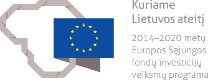 DĖKOJU UŽ DĖMESĮ